4 - 8
الضرب في الصفر وفي الواحد
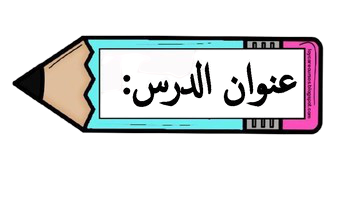 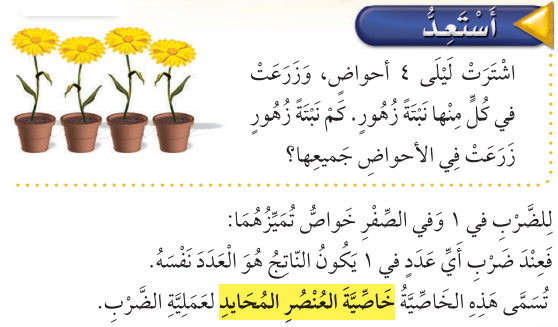 فكرة الدرس
أجد ناتج الضرب في الصفر 
وفي الواحد 

المفردات
خاصية العنصر المحايد
خاصية الضرب في الصفر
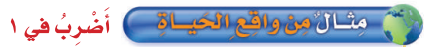 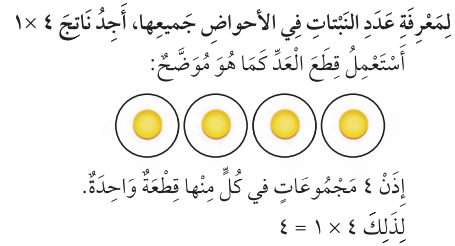 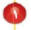 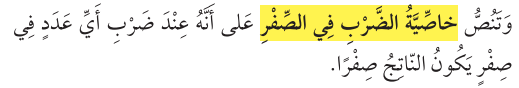 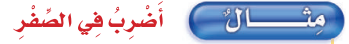 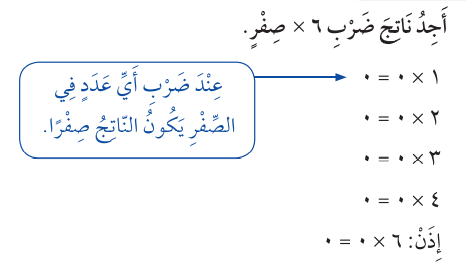 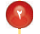 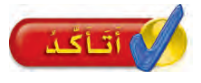 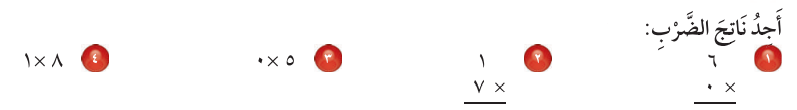 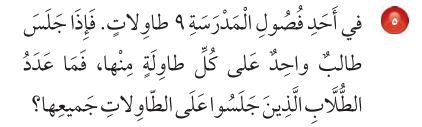 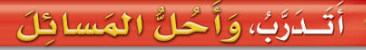 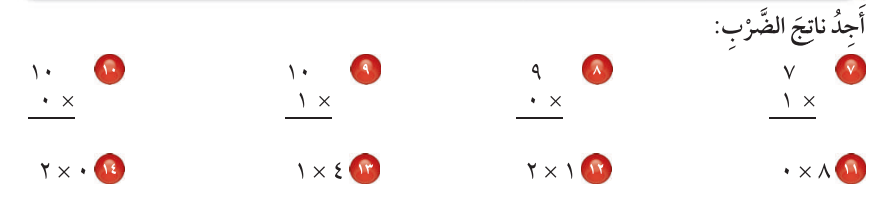 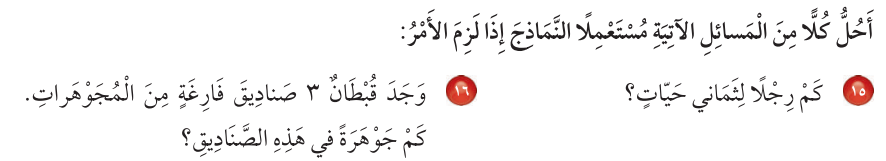 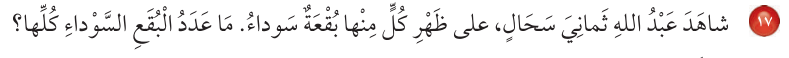 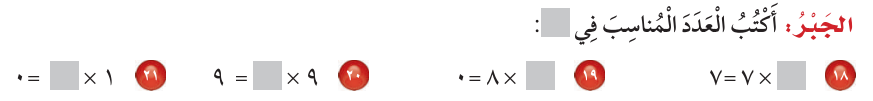 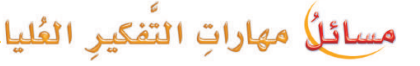 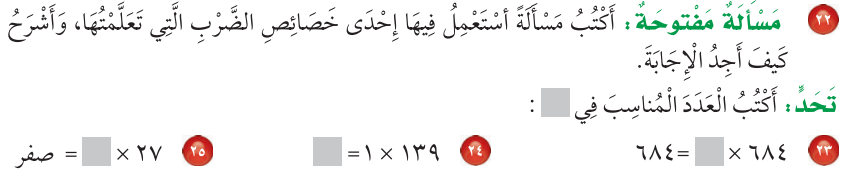